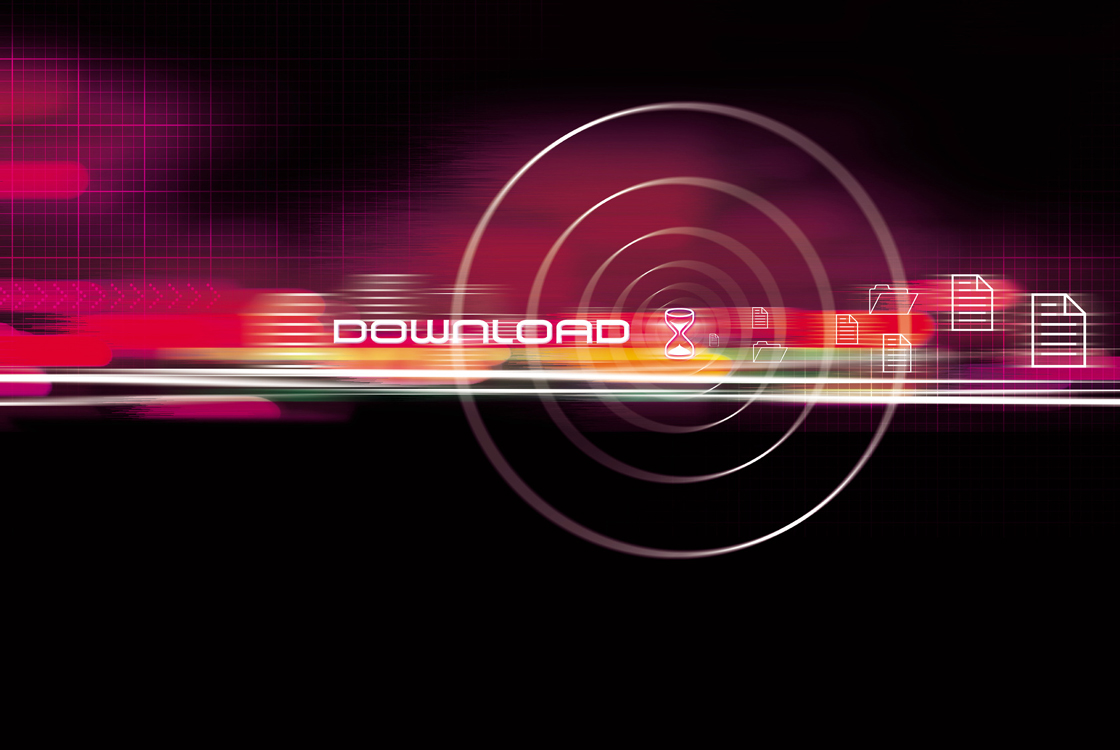 CHALLENGE MANBOT 2021
Classe des CE2 de Moisson (78)
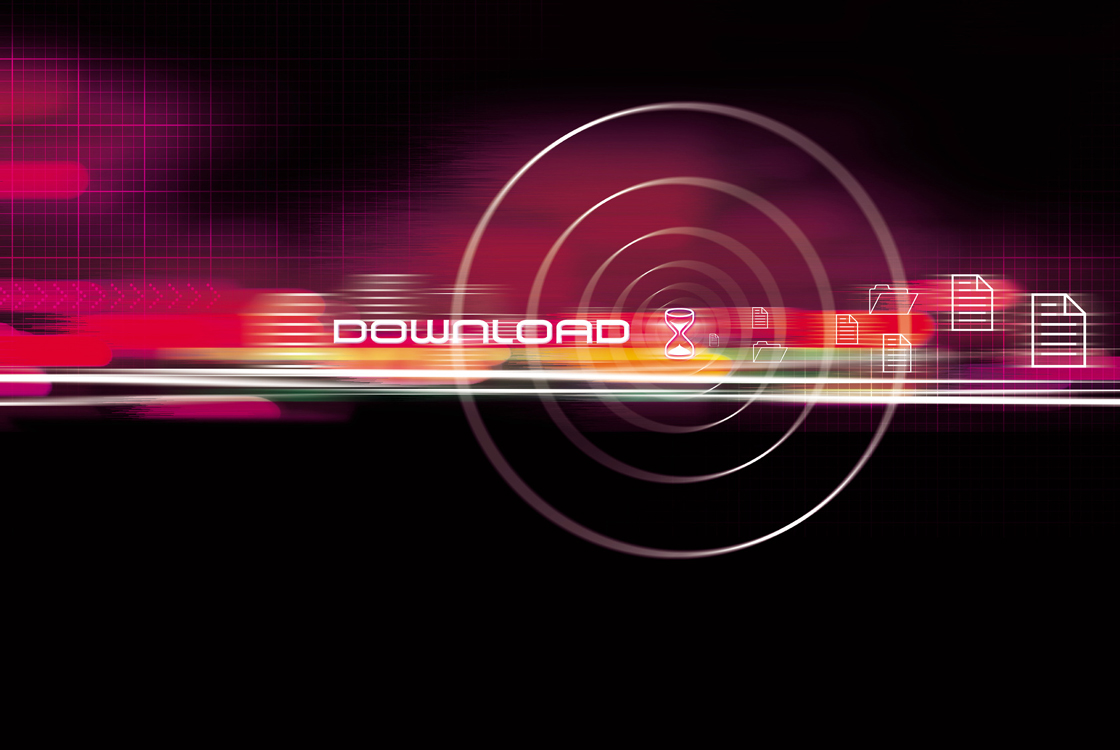 Etape 1: PRESENTATION DU CHALLENGE
Présentation du challenge Manbot puis « brainstorming » sur les idées de scénarios. Les idées fusent!
→ séances de productions  d’écrits
→ mise en scène (élaboration du plateau d’évolution)
Nos idées de « scénario »:
Un match de football 
Le cirque
Urgence SAMU /police 
Halloween /Noël
Surprise party 
Visite au zoo 
Balade en forêt
Un cache-cache 
Une chasse au trésor /Pâques
Visite d’un musée 
Revisite de Wall-E (les déchets)
Robot va à l’école 
Journaliste qui voyage dans le temps (pour la Préhistoire: qui peint Lascaux) 
Voyage dans l’espace 
Course de voitures /Ski
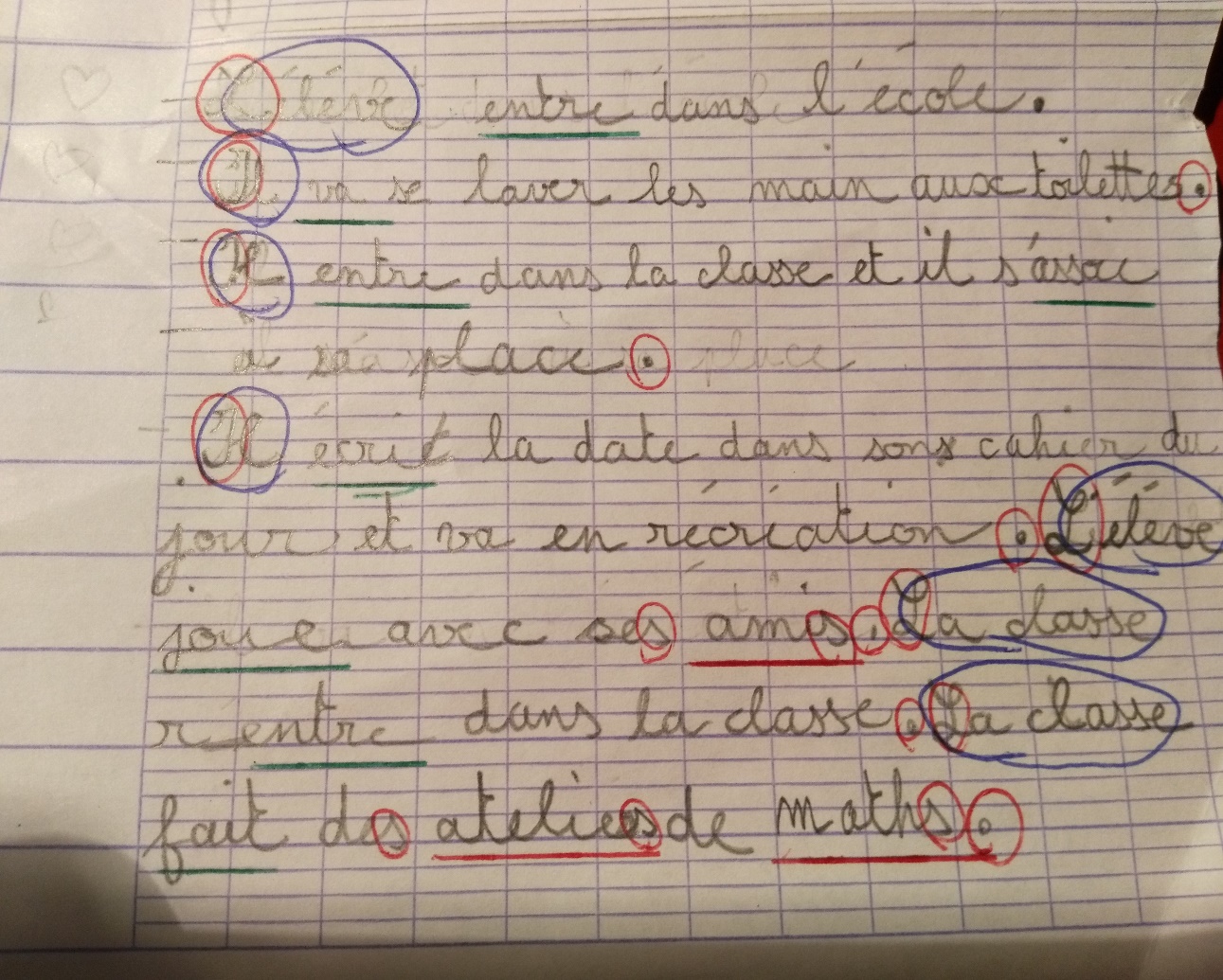 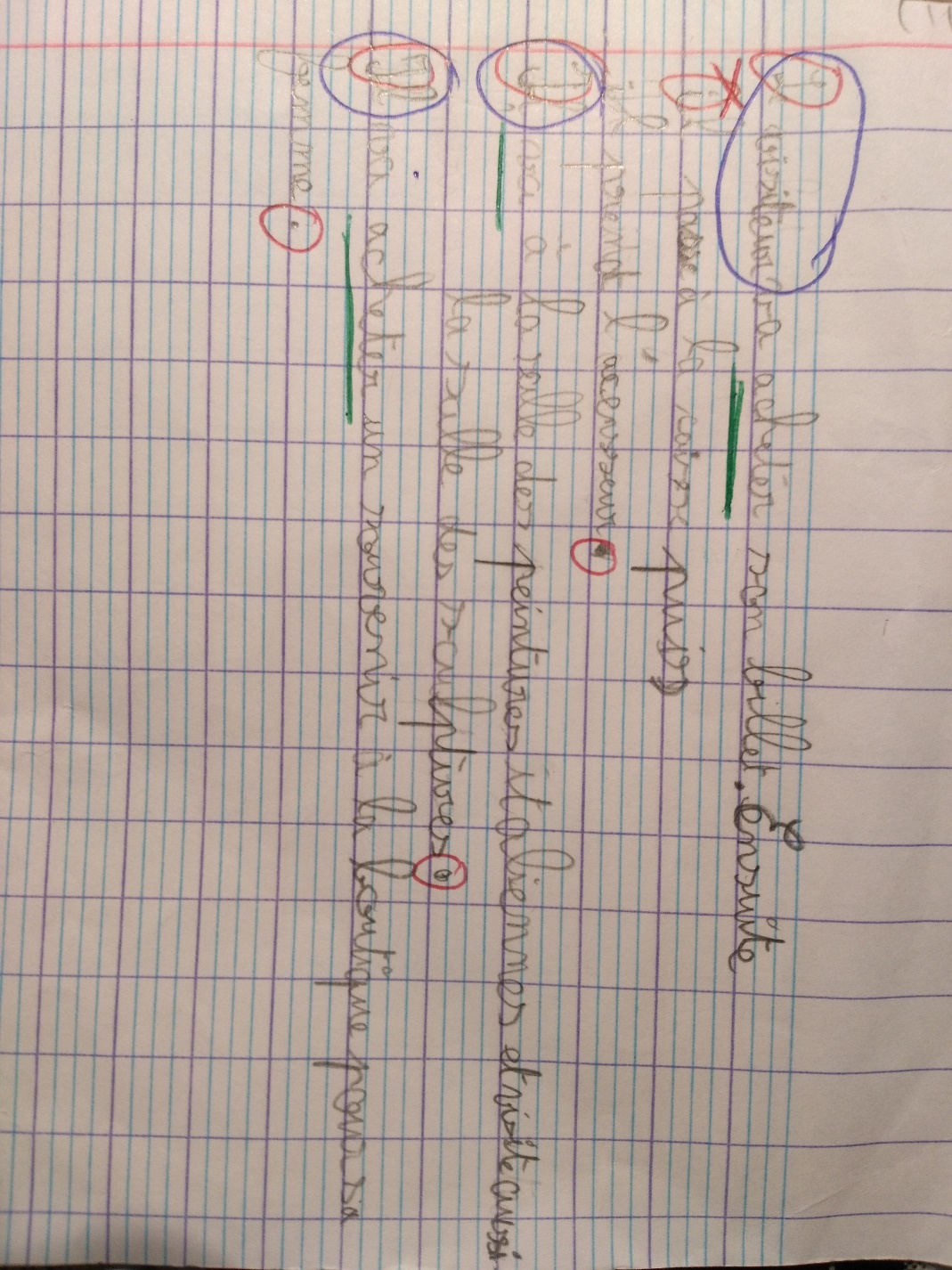 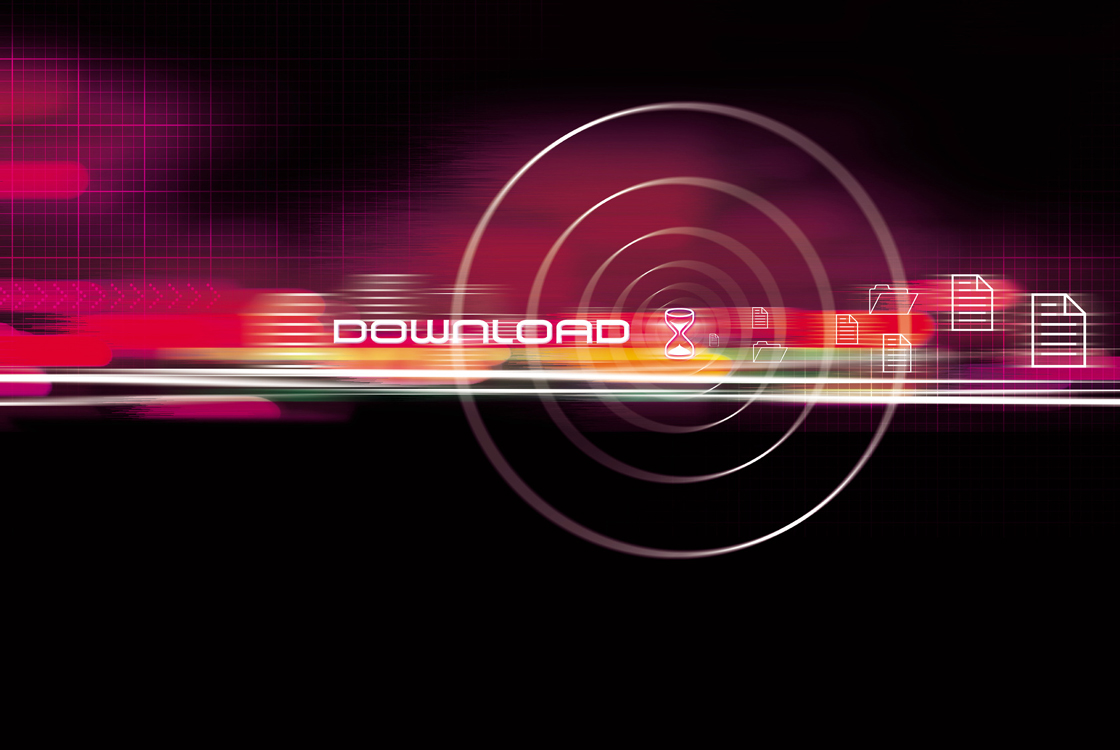 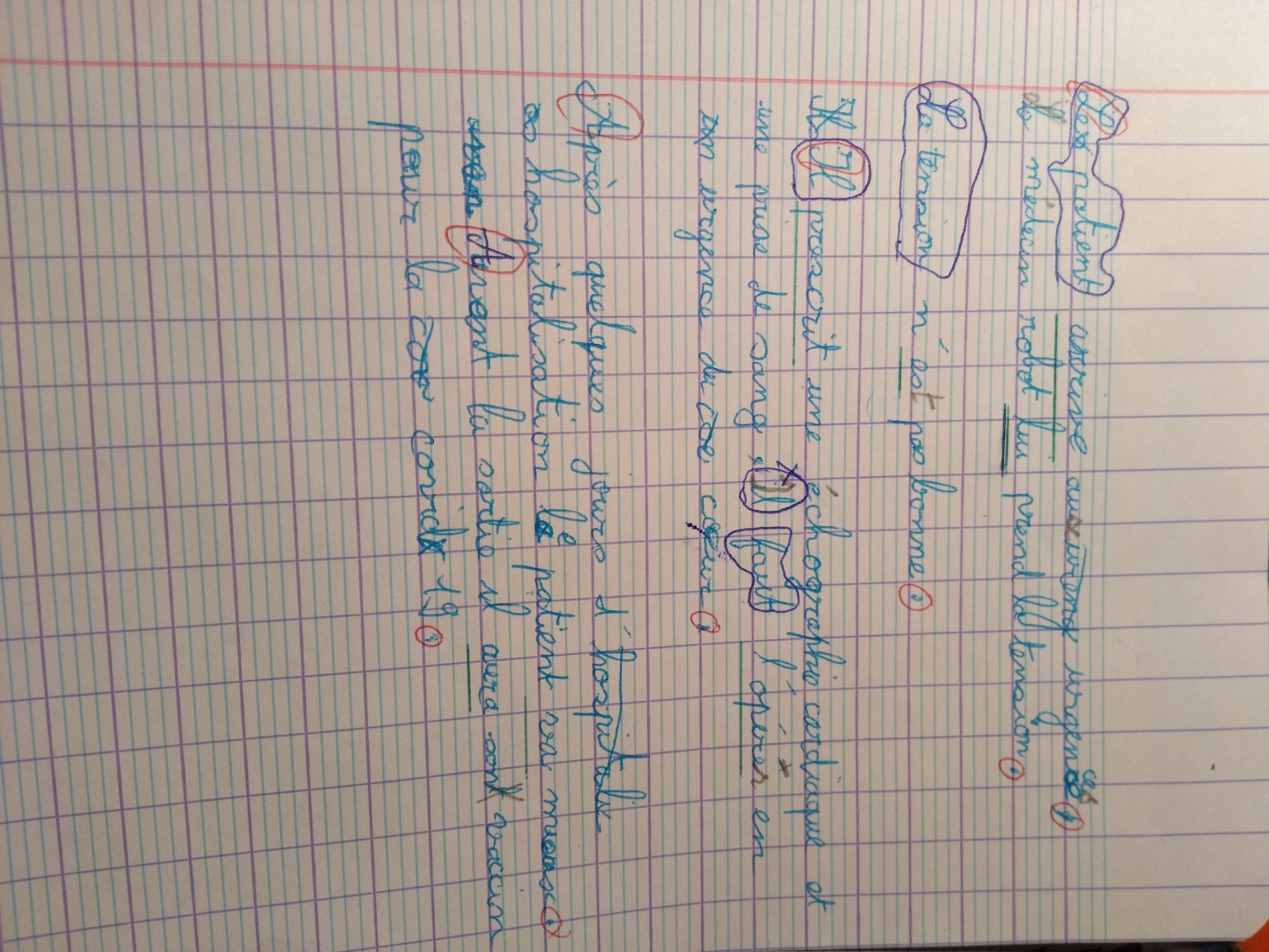 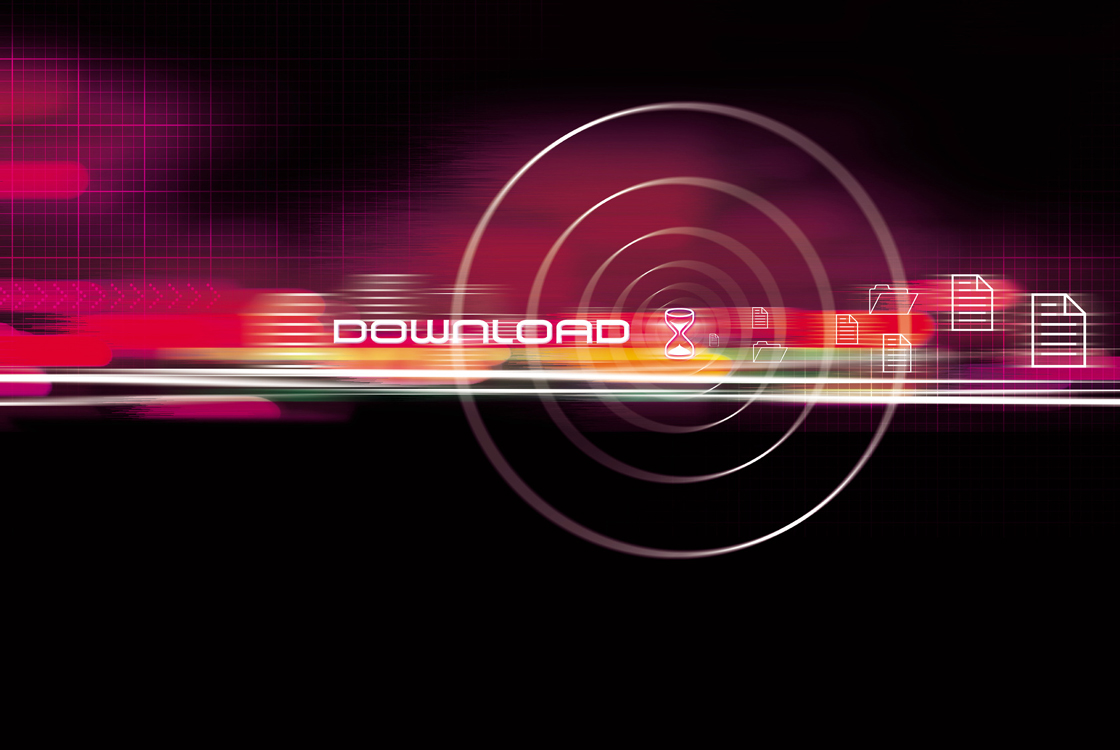 Etape 2: Dessine-moi un robot
Premières représentations des élèves
Qu’est-ce qu’un robot? En  utilisez- vous au quotidien ? (citez des exemples) 
A quoi servent-ils ? Comment fonctionnent-ils?
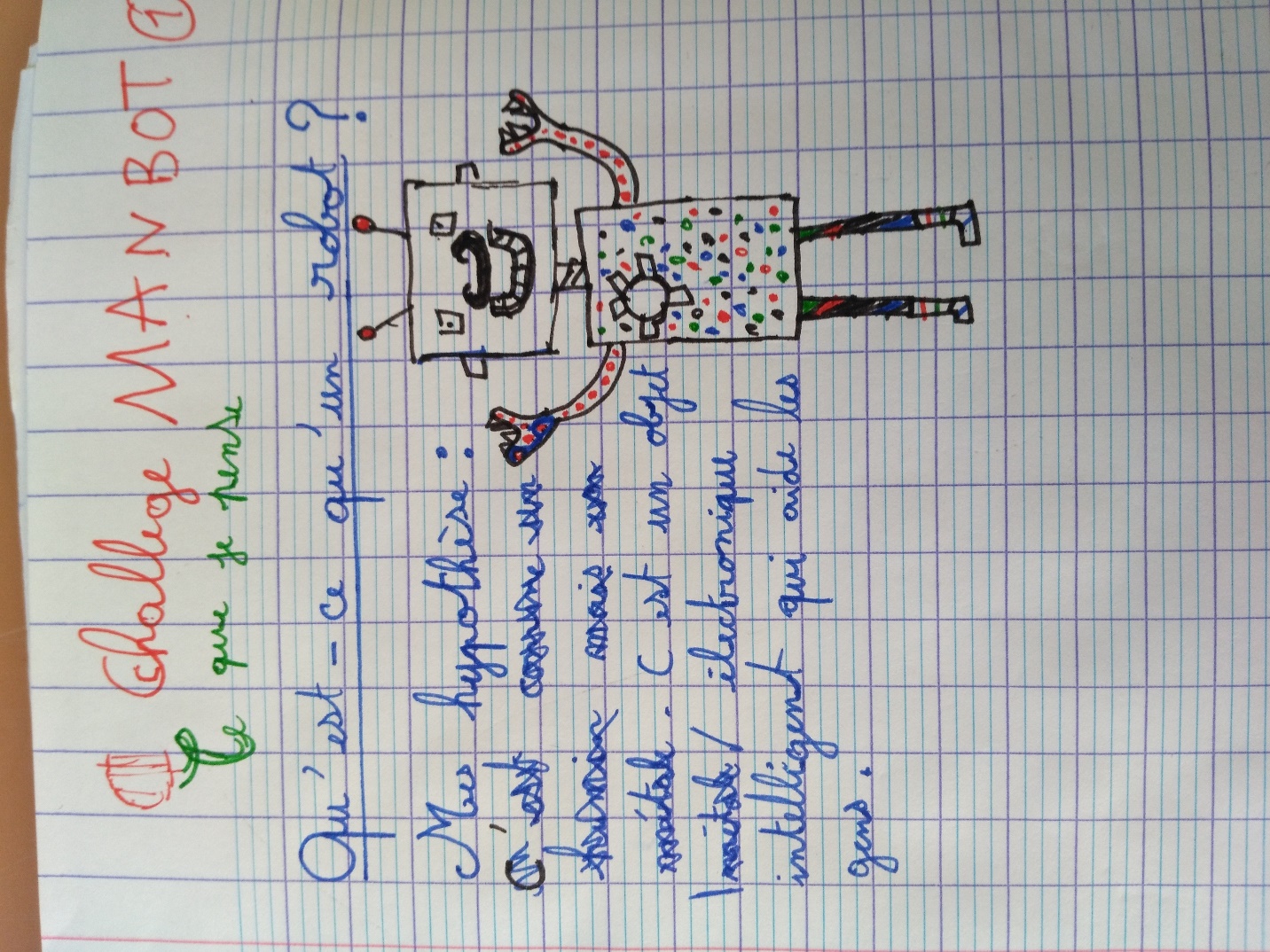 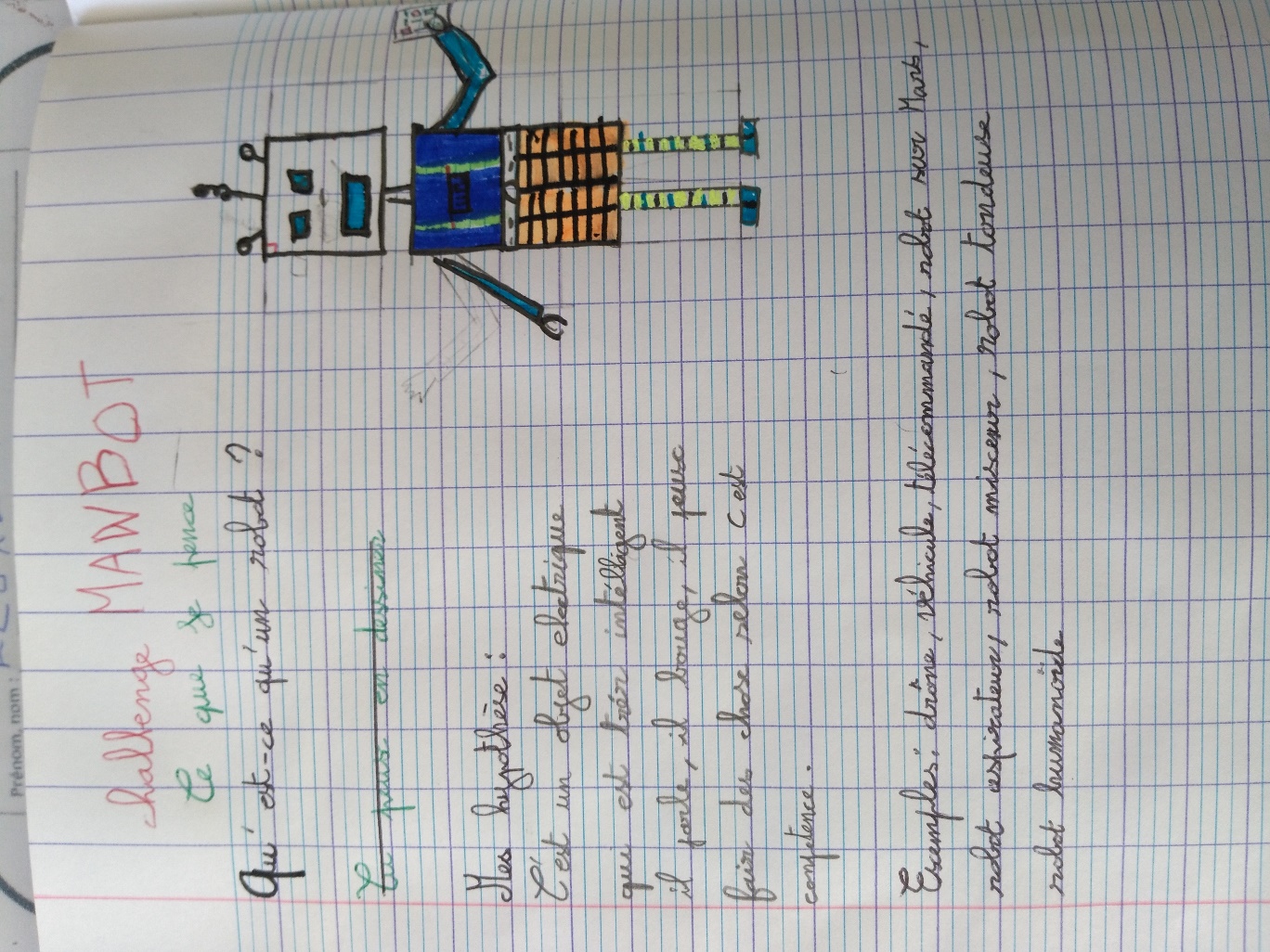 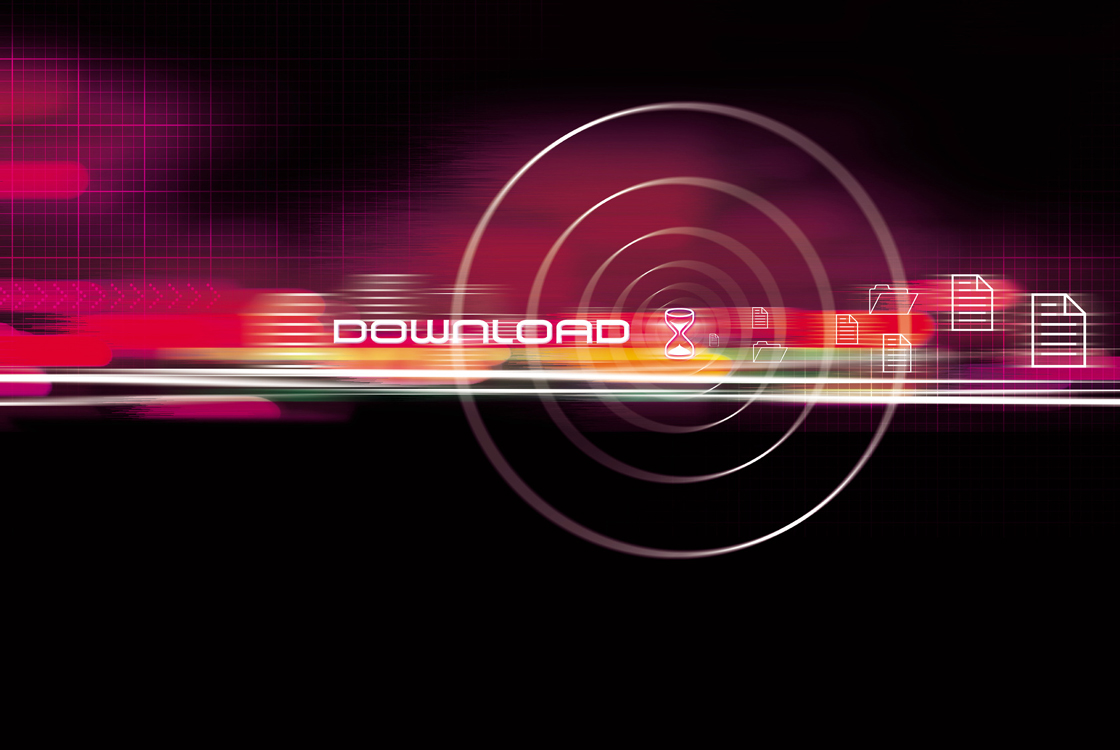 Etape 3: JOUONS AU robot
(sans ordinateur et sans robot)
...POUR DECOUVRIR ce qu’est un algorithme, un programme, un bug, les langages de programmation, les pixels (et notion de bits)!
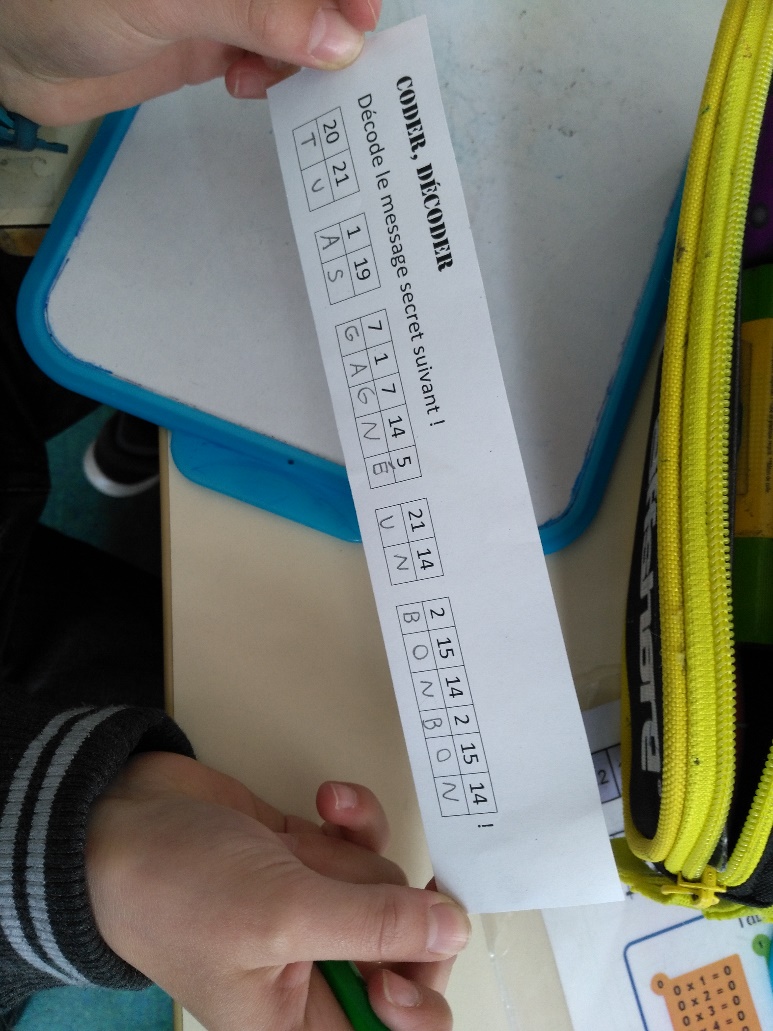 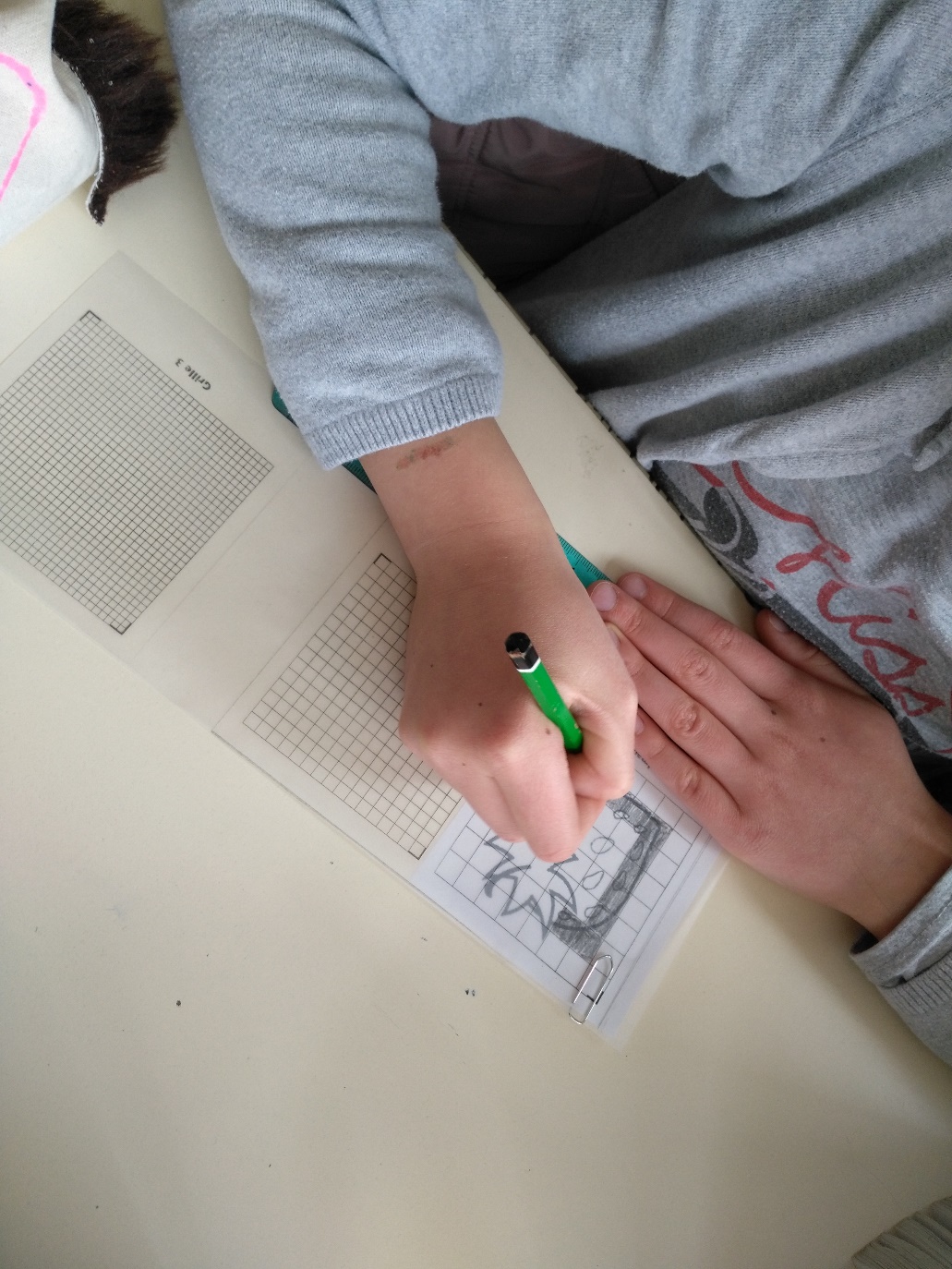 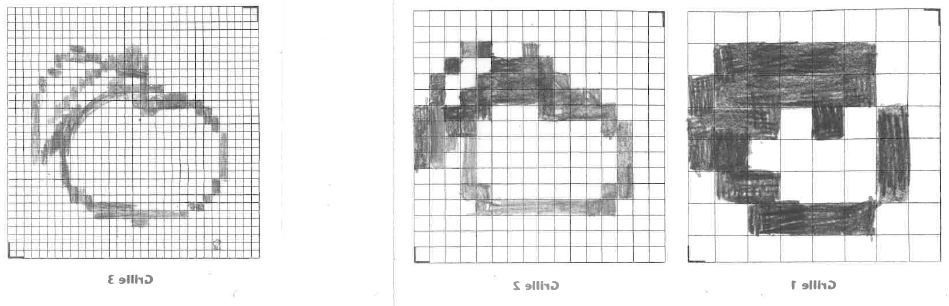 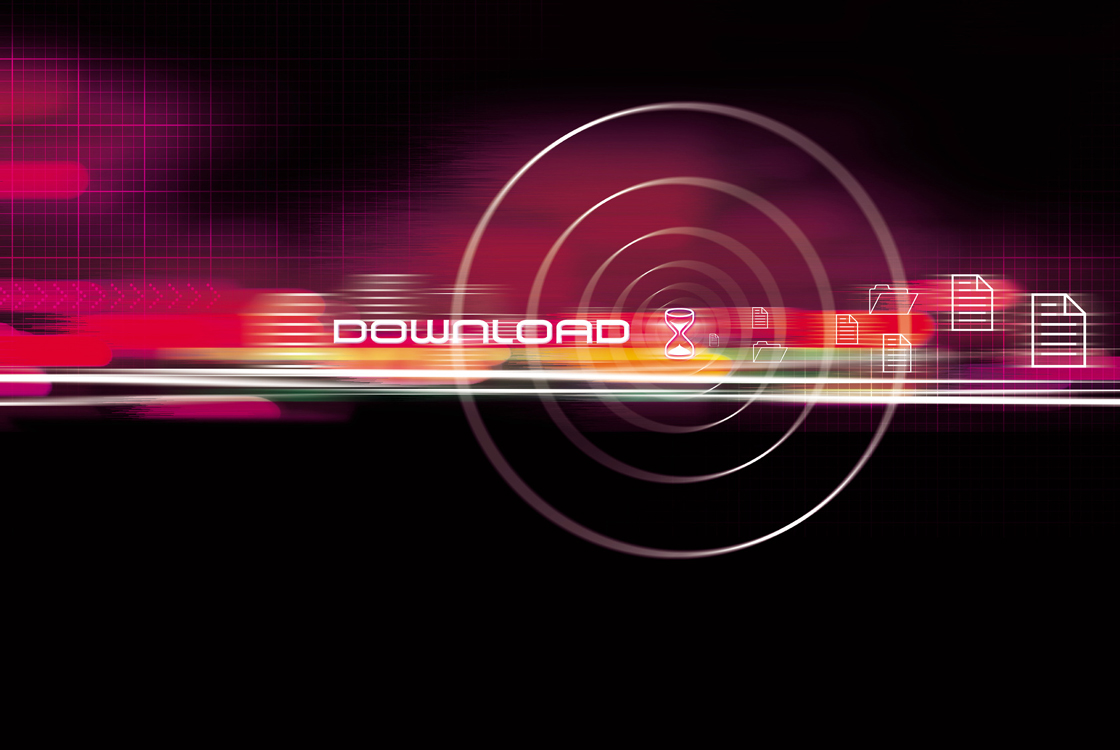 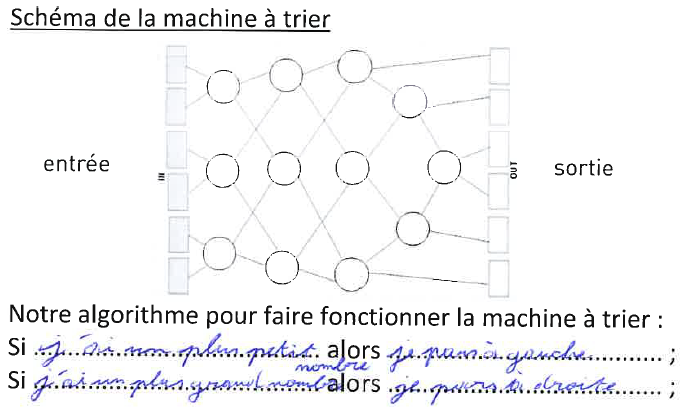 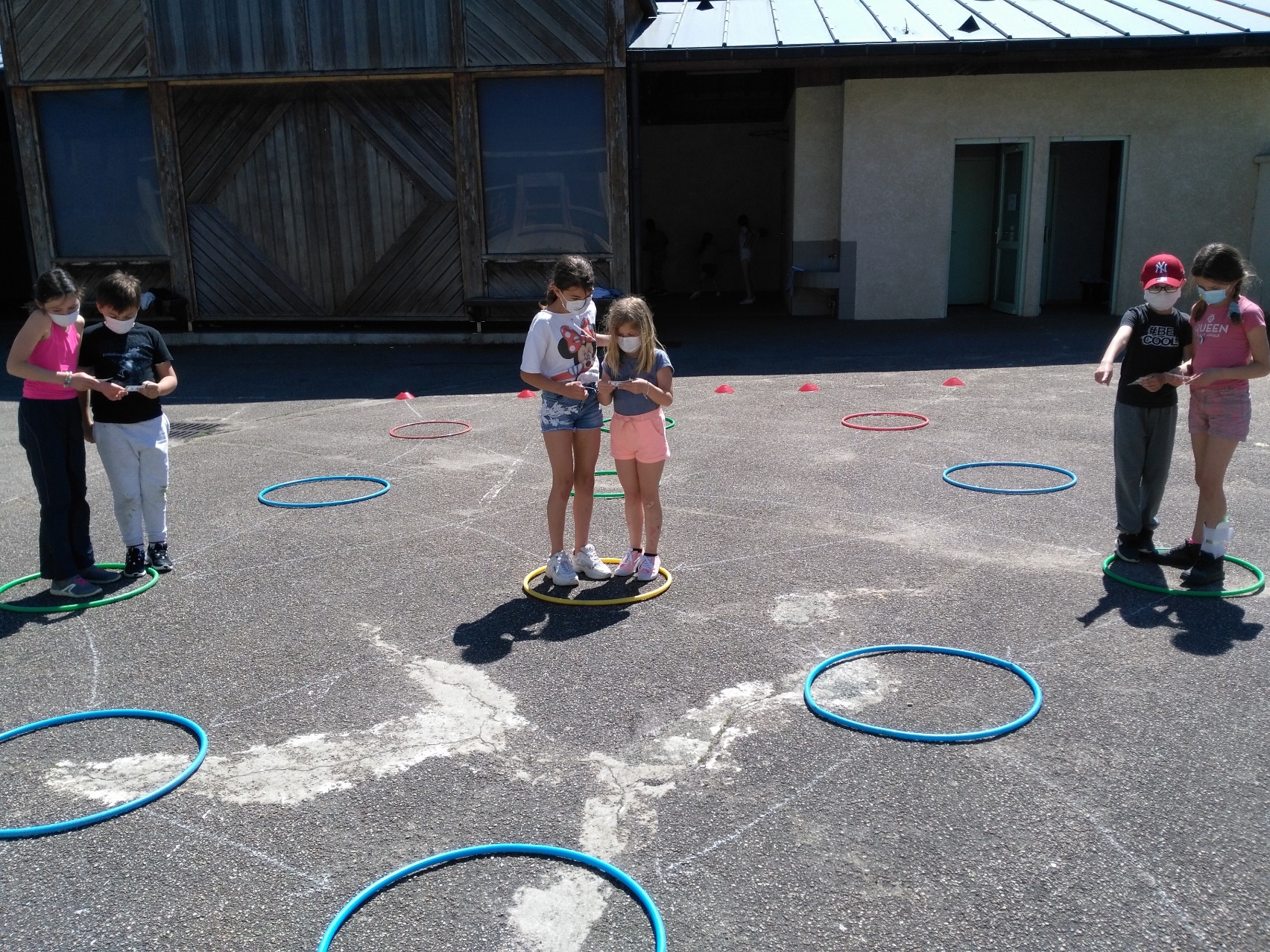 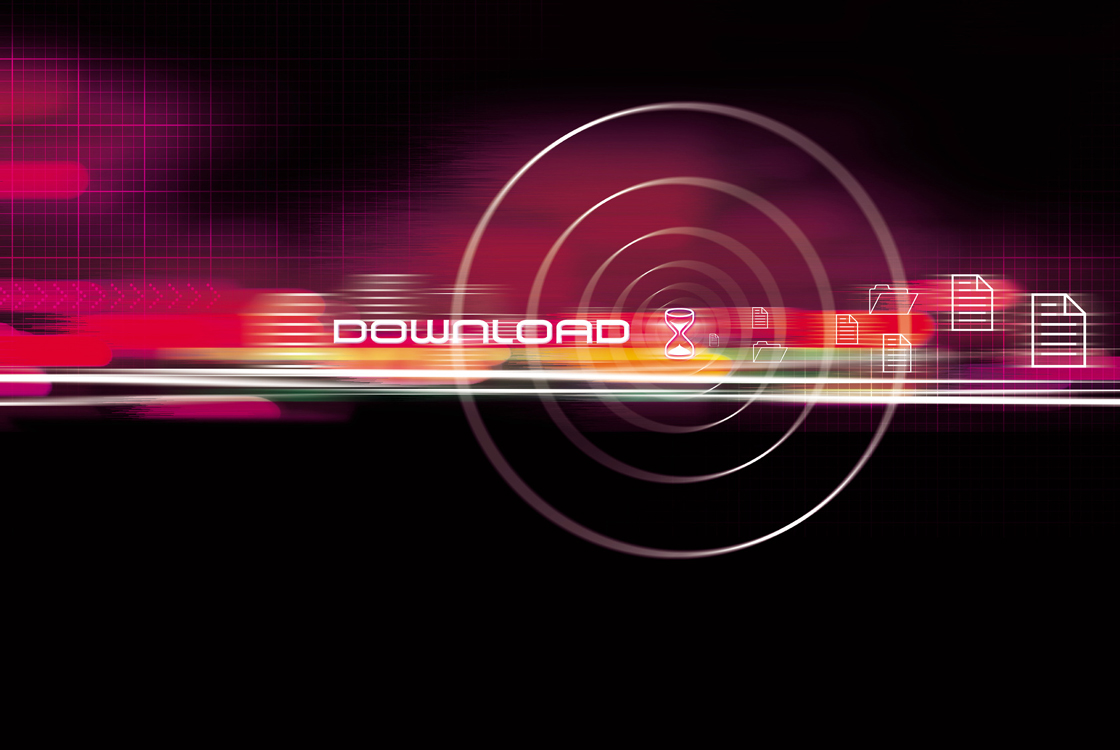 Etape 4: JOUONS AVEC LES robotS
(sans ordinateur et AVEC les robots)
...POUR PROGRAMMER, résoudre des bugs de programmations et découvrir la notion de boucle!
Avec les souris (type beebot)
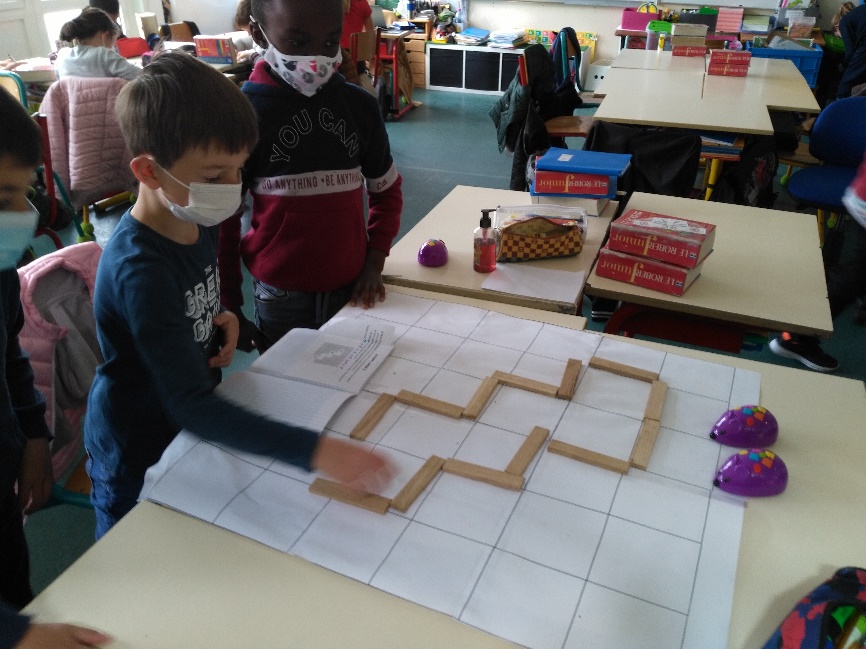 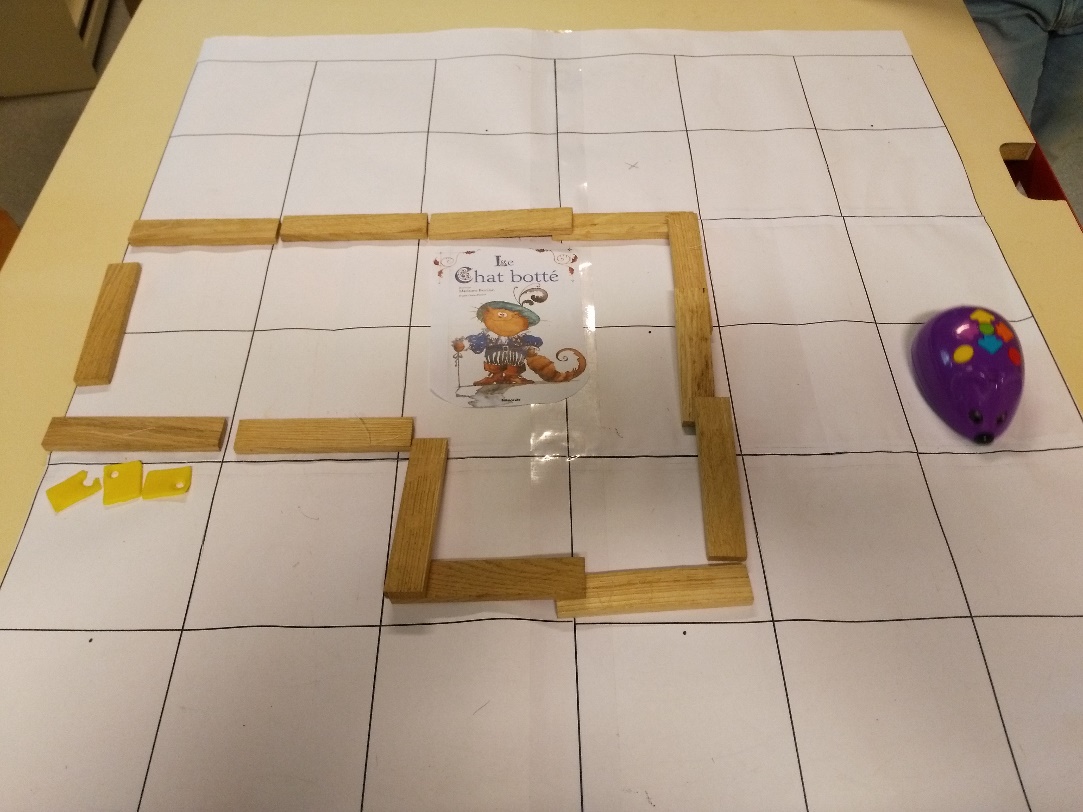 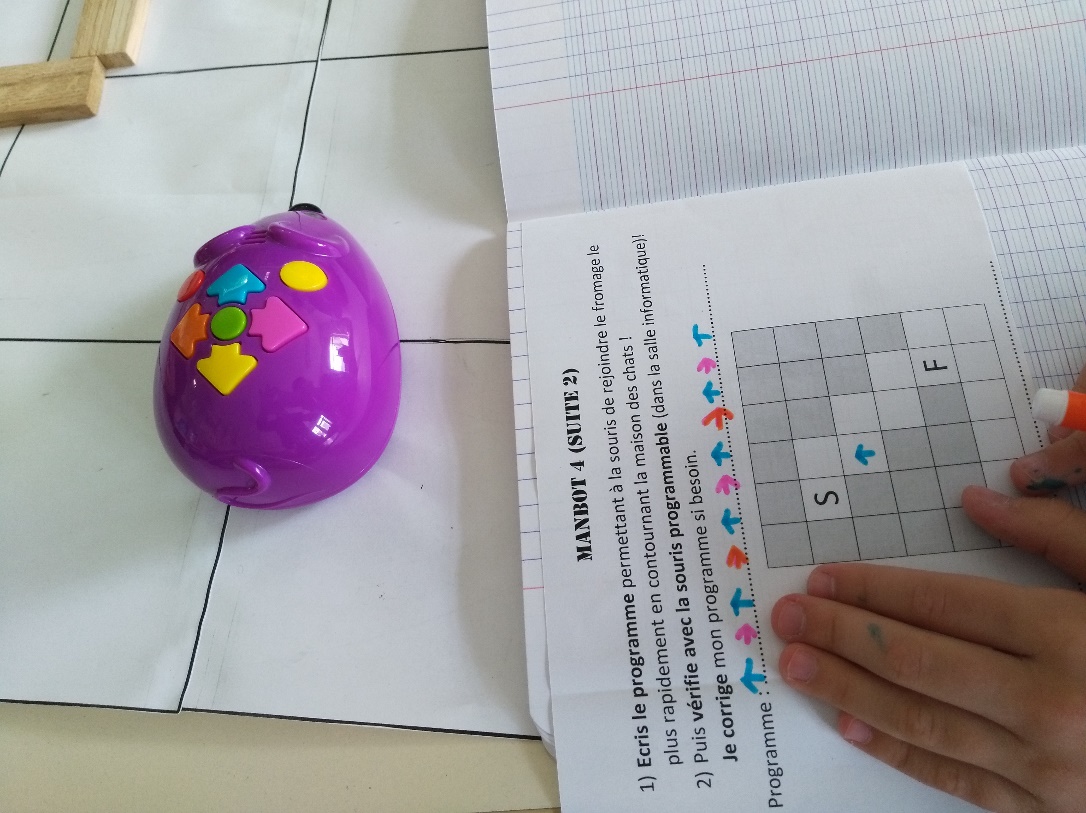 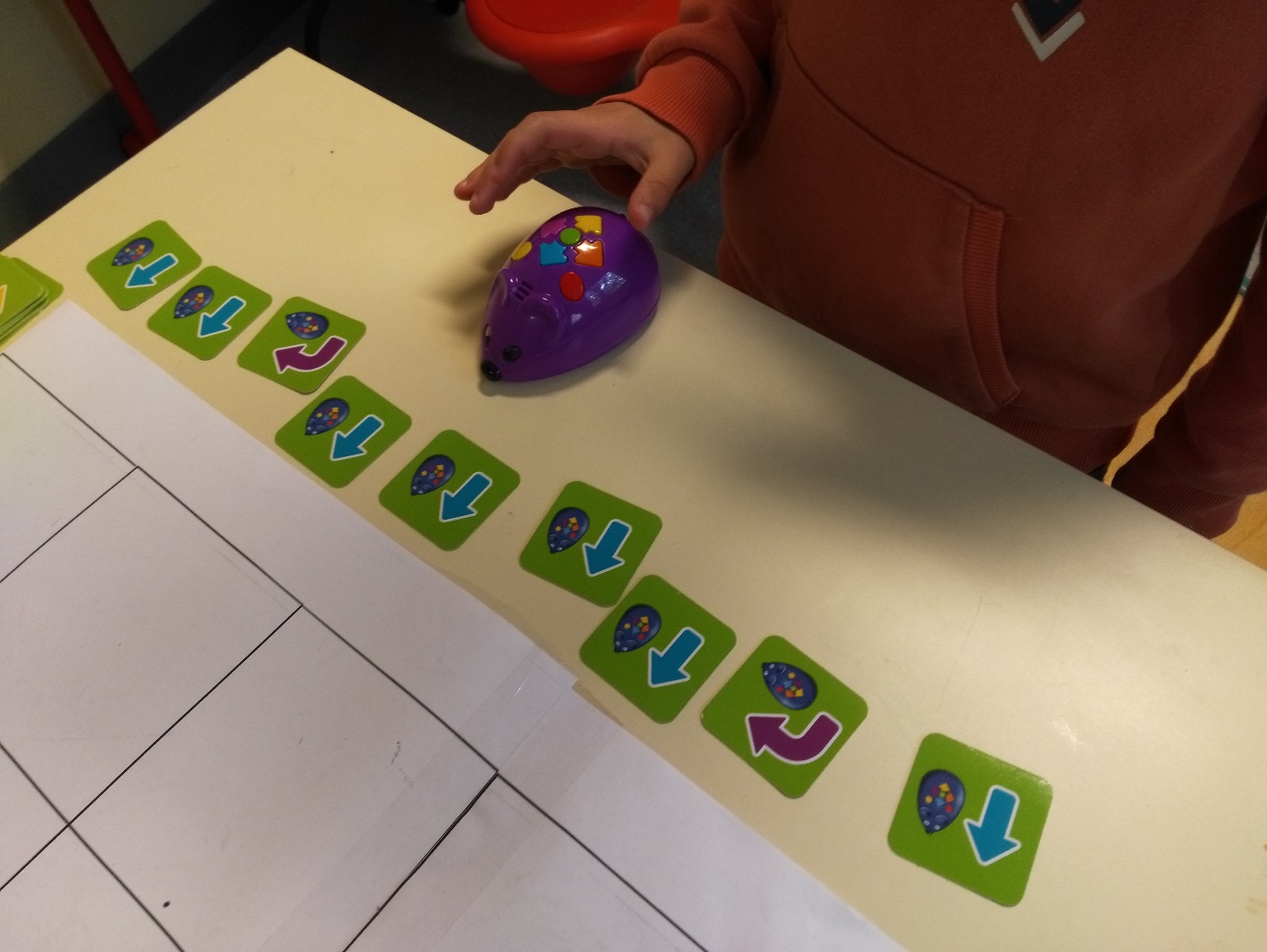 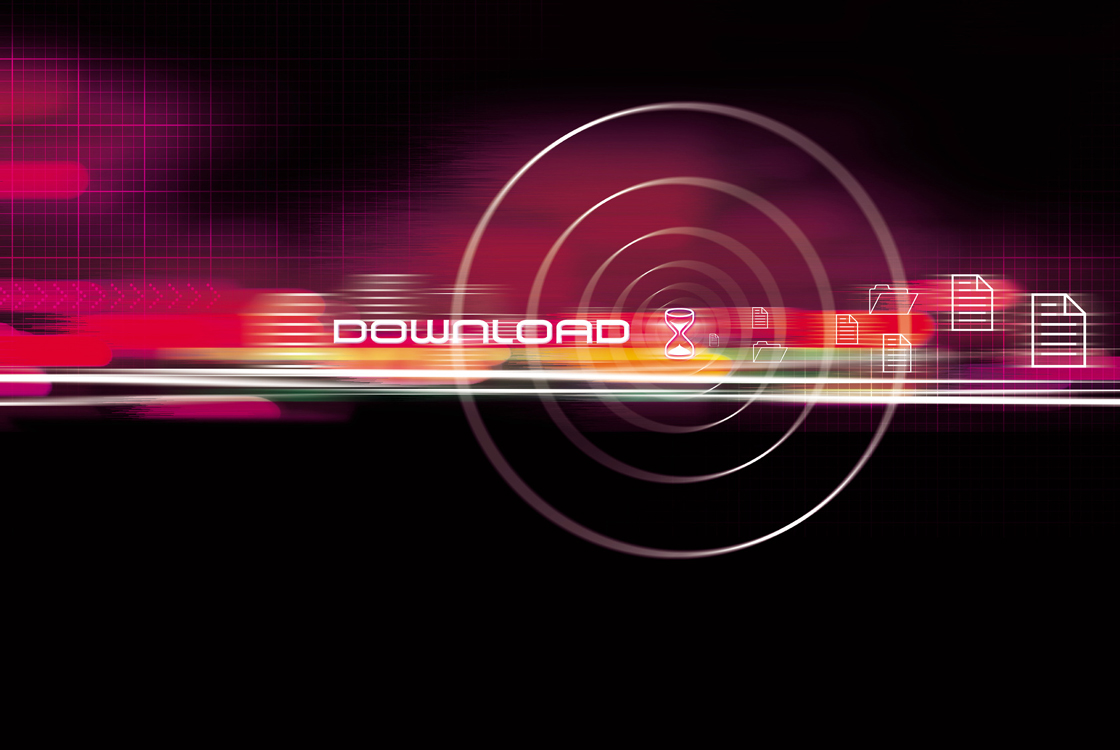 2) Avec les Thymio
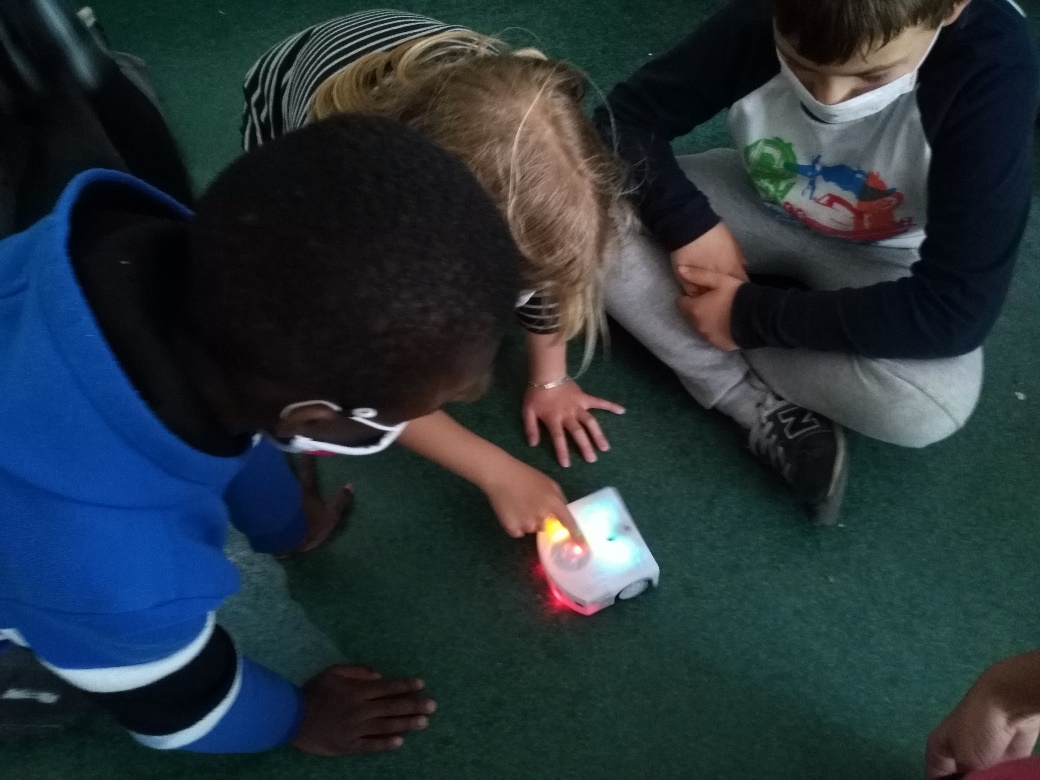 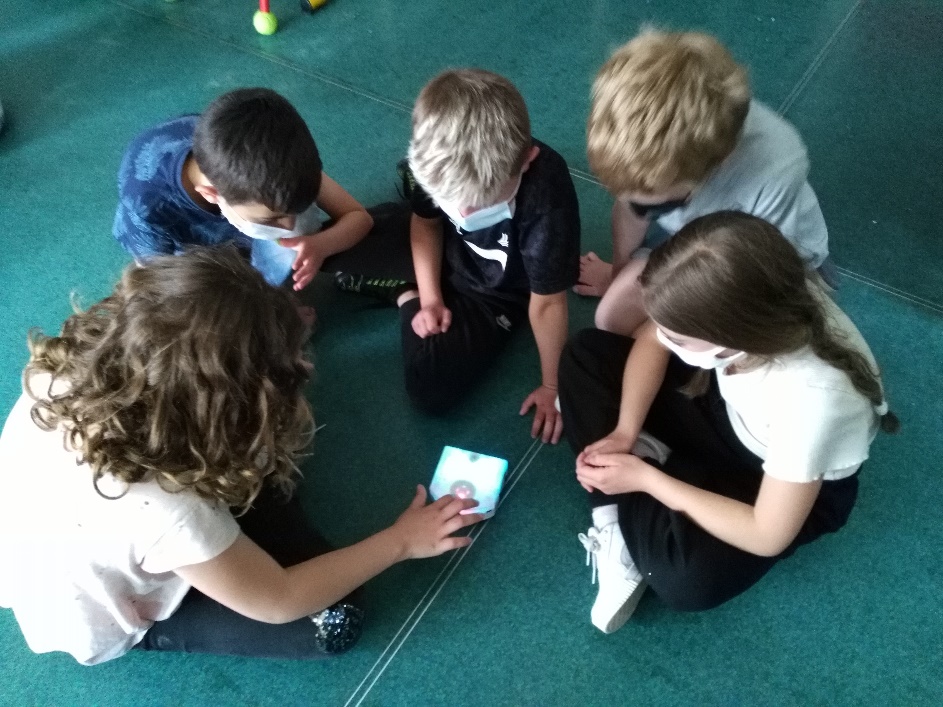 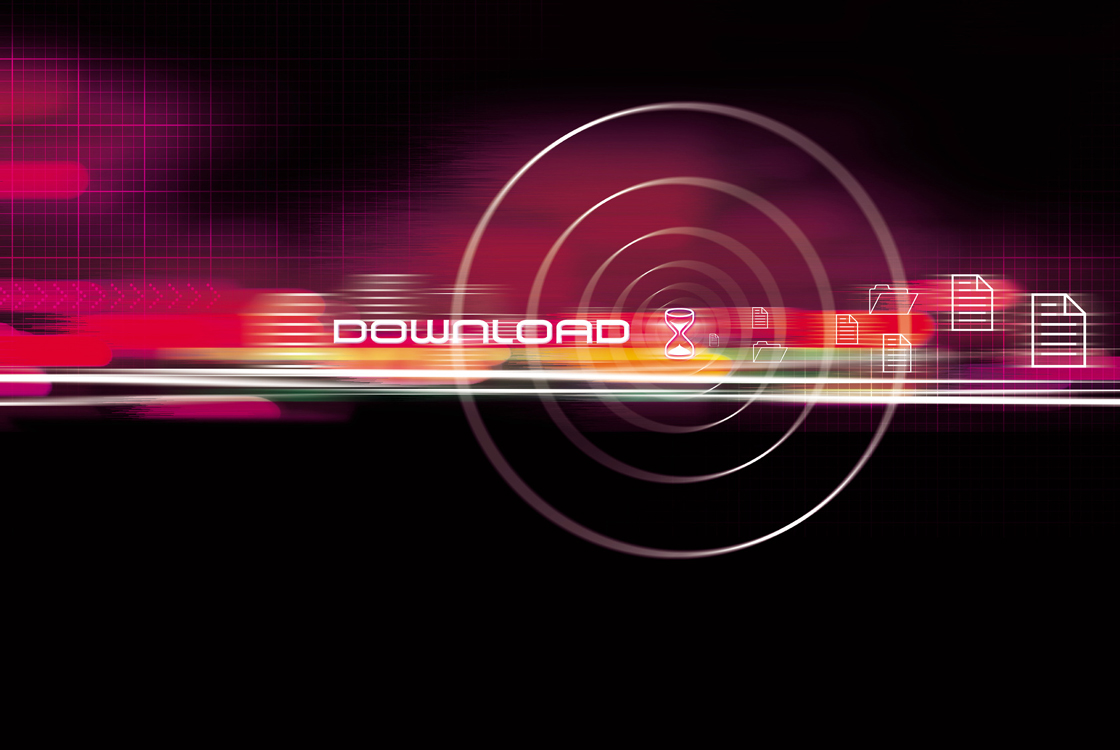 Etape 5: le CHALLENGE
(sans ordinateur malheureusement et AVEC les THYMIO)
N’ayant pas réussi à connecter les Thymios à l’interface de Blockly4thymio, nous avons exploité les préprogrammes de Thymio (les souris n’étant pas assez précises sur des longs déplacements). 

Format plateau d’évolution: 150cm x 100 cm
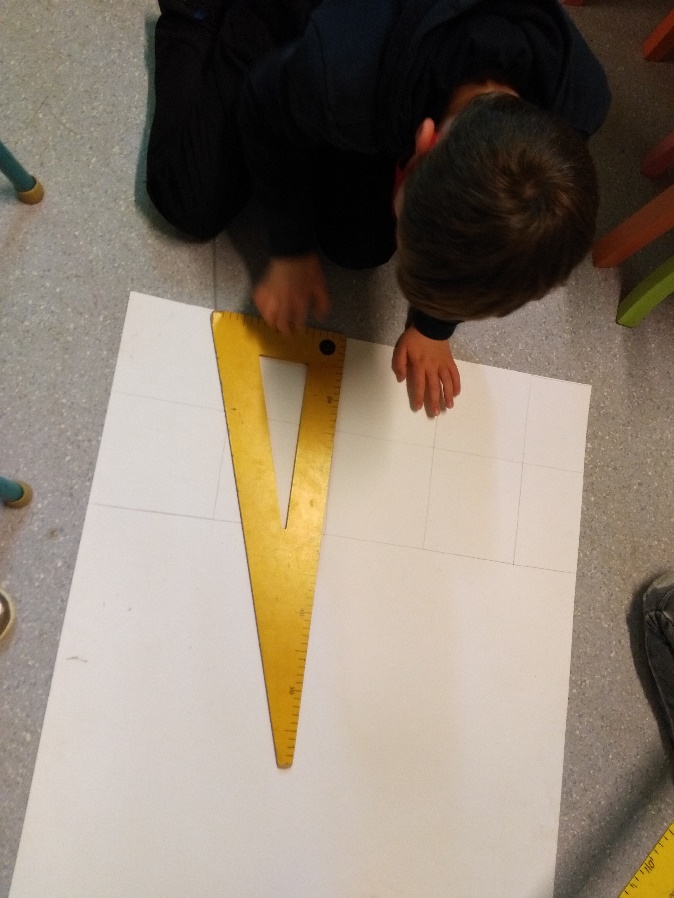 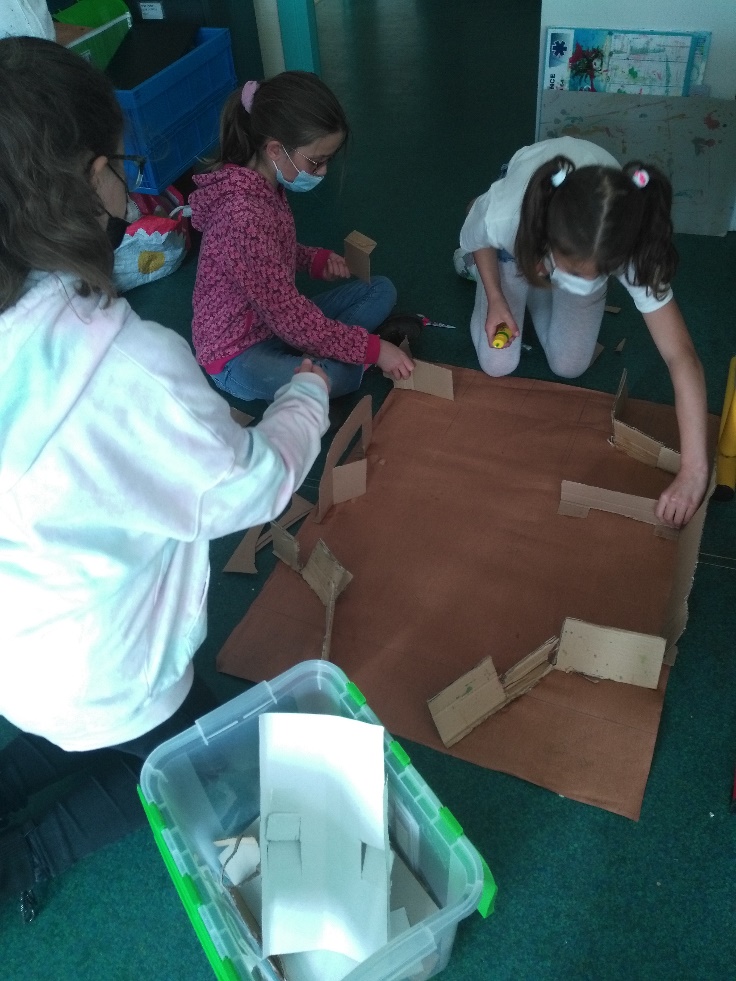 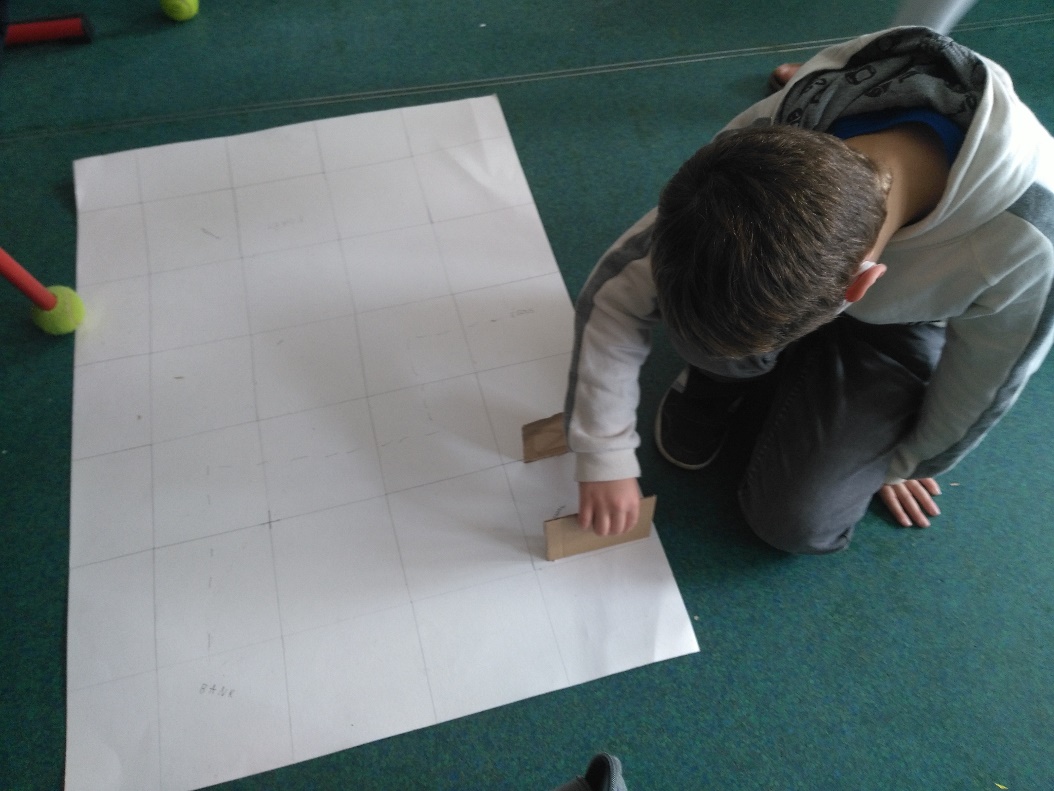 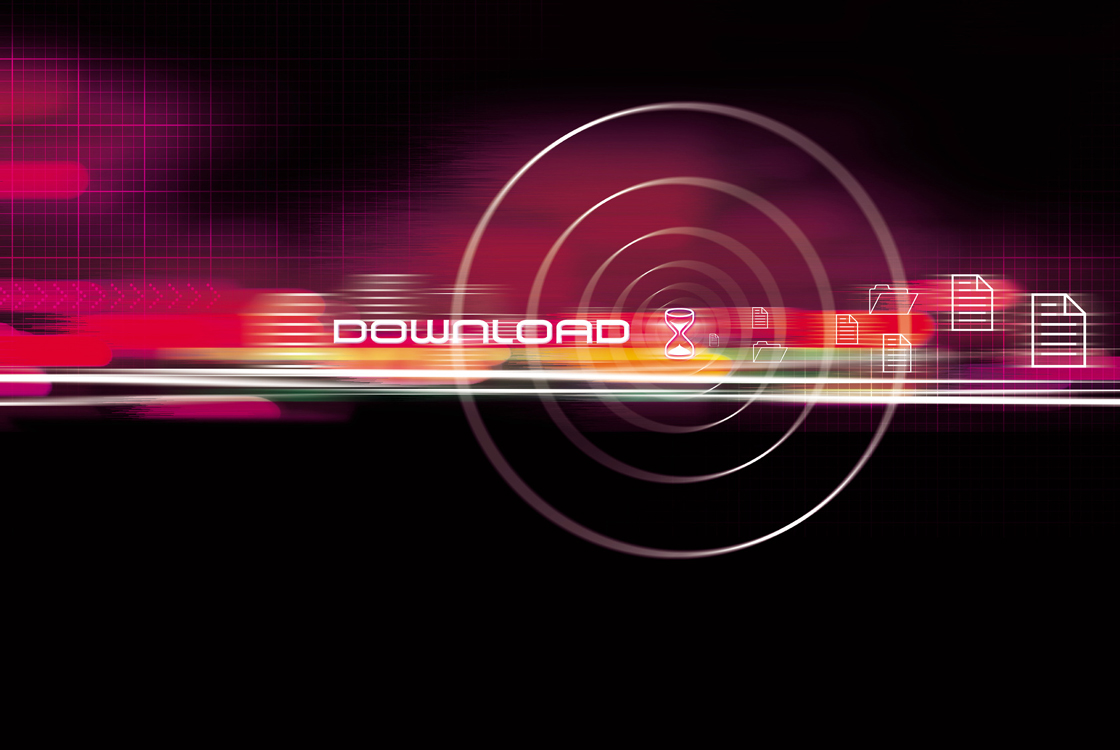 Etape 5: le CHALLENGE (suite)
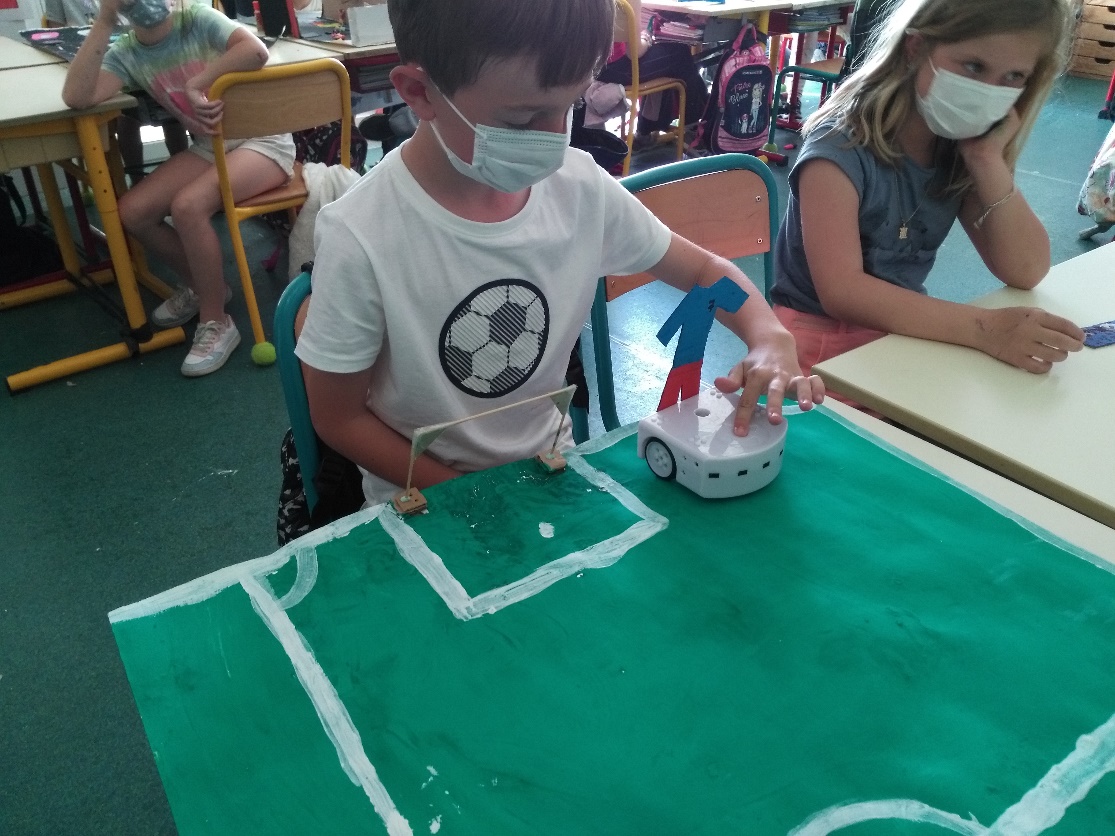 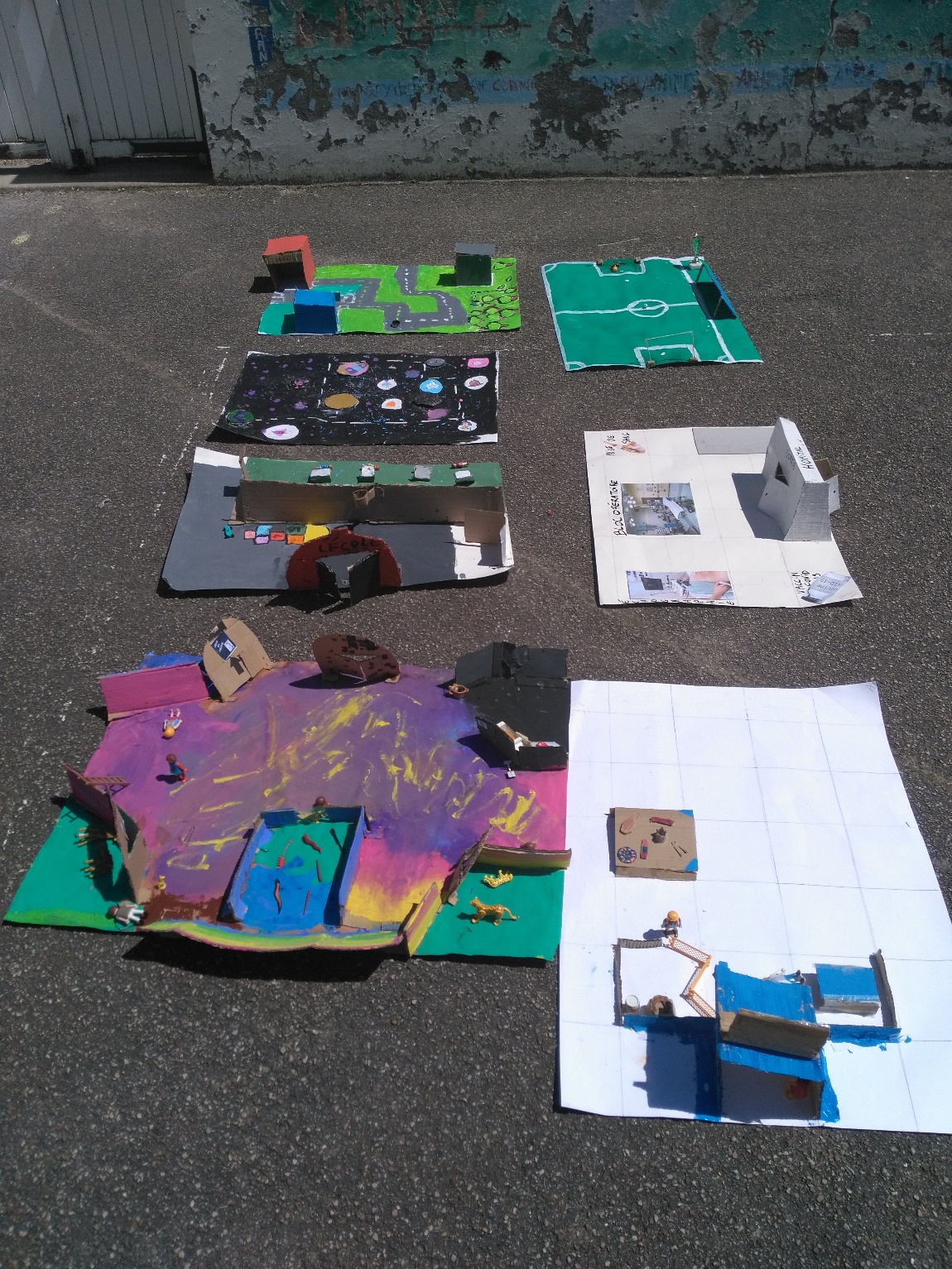 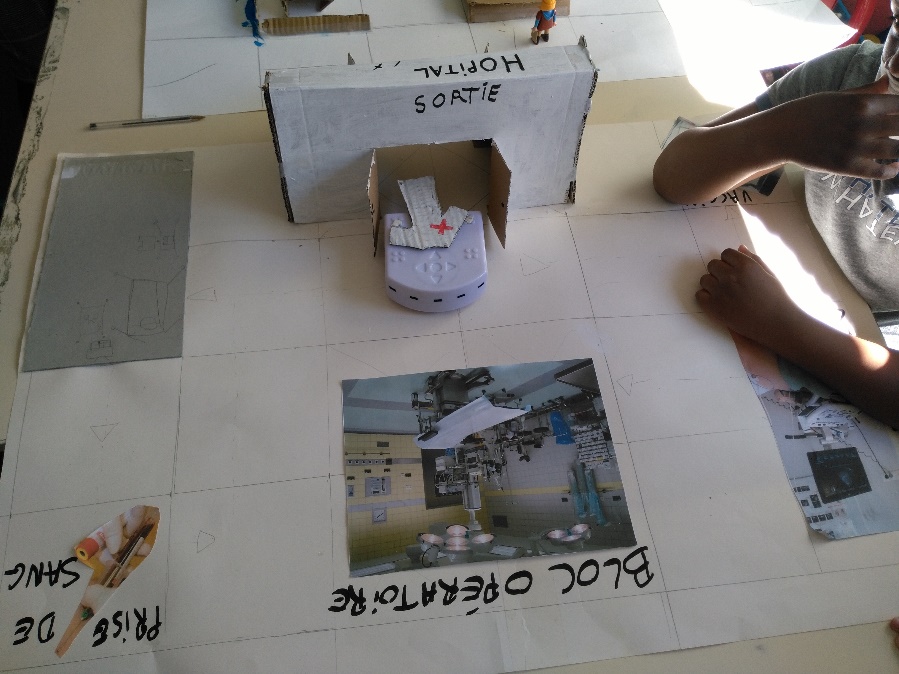 Etape 6: bilan
Retour sur l’étape 2: qu’est-ce qu’un robot? 
Retour sur l’étape 5: Réussites et problèmes rencontrés.